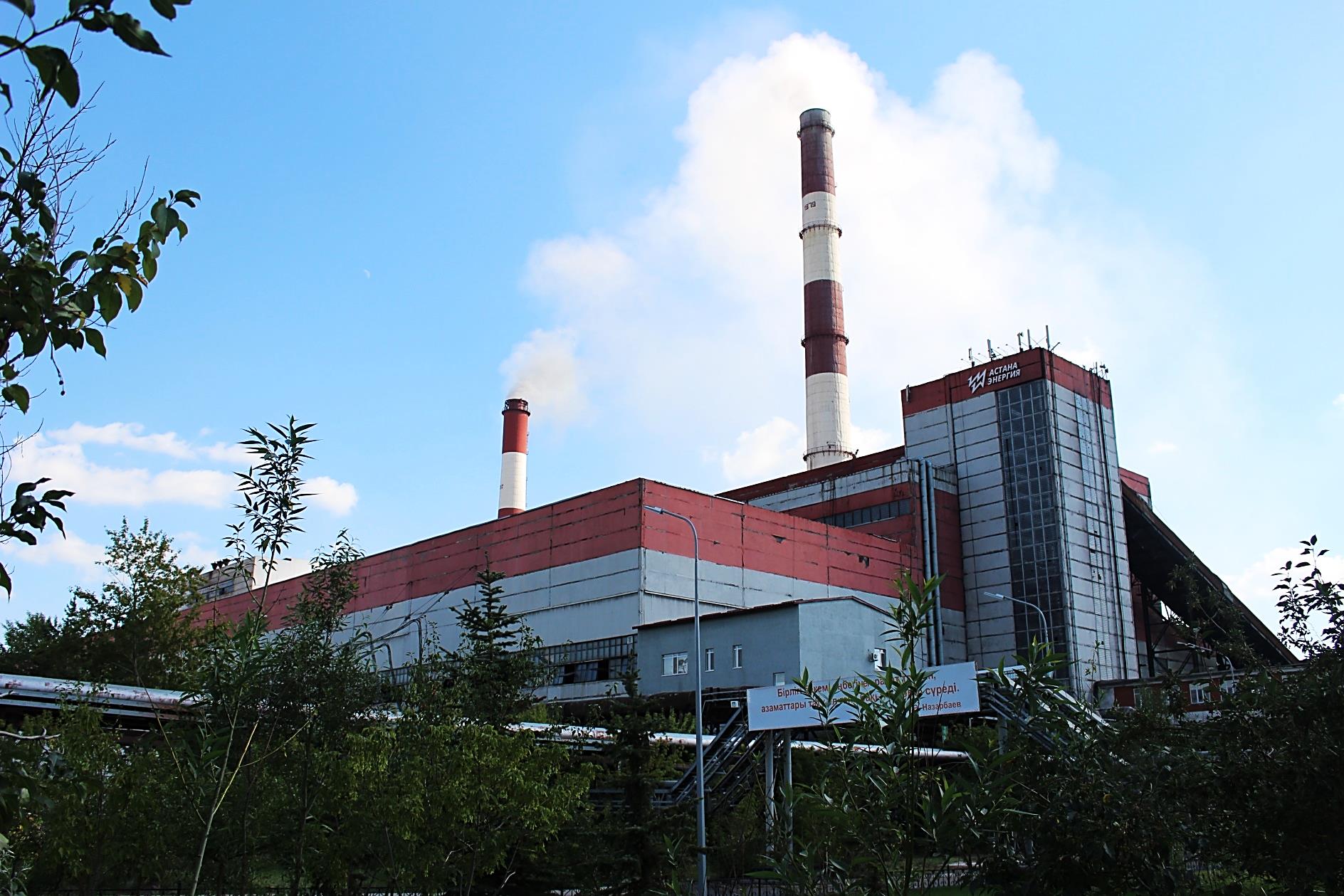 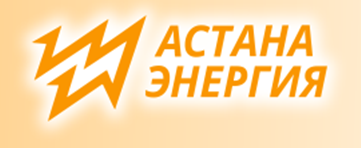 Информация о ходе исполнения утвержденной инвестиционной программы АО «Астана-Энергия» за III квартал 2020 года.

г. Нур-Султан 2020 г.
1
Общая информация
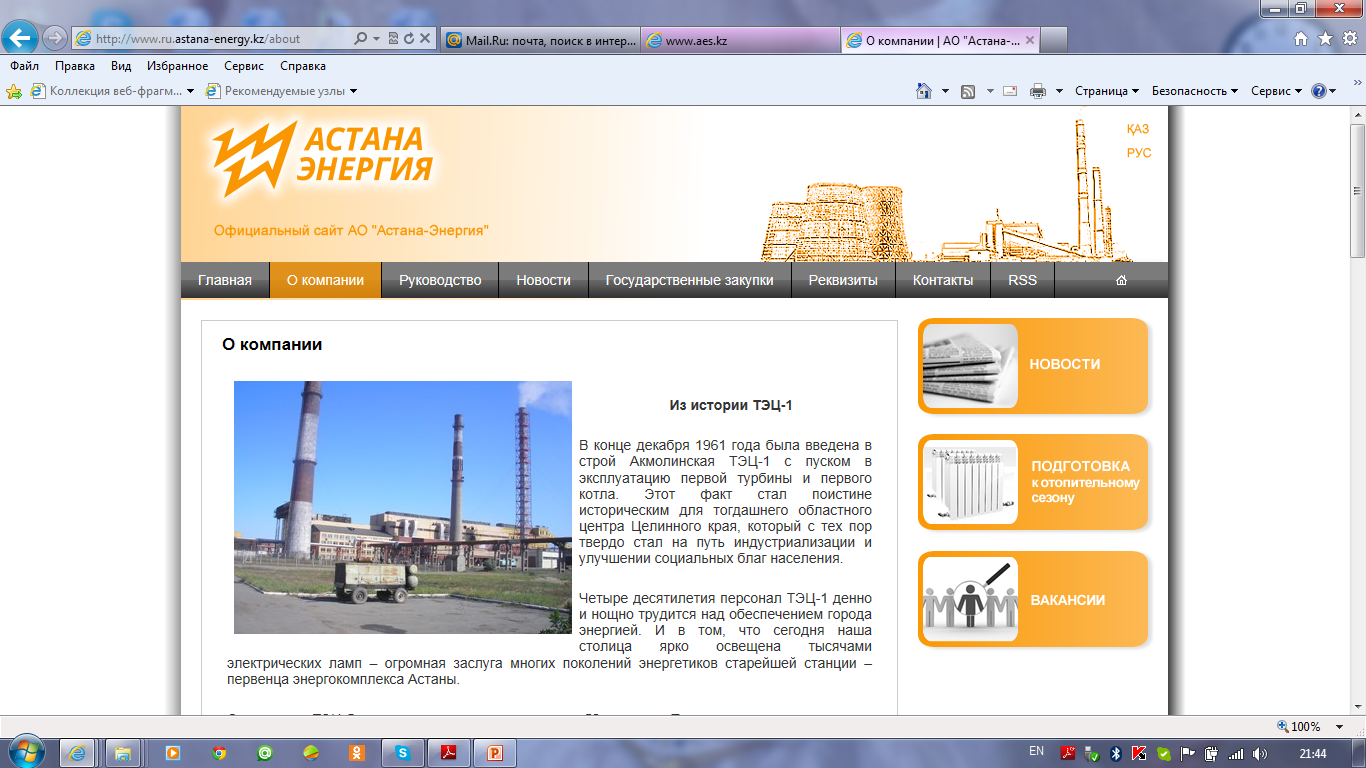 1
Основными видами деятельности АО «Астана-Энергия» являются производство                                                   и реализация тепловой и электрической энергии. 
Согласно местному разделу Государственного регистра субъектов естественных монополий по городу Нур-Султан АО «Астана-Энергия» по деятельности по производству тепловой энергии является субъектом естественной монополии.
В состав АО «Астана-Энергия» входят: ТЭЦ-1, ТЭЦ-2 и угольные районные котельные.
    На ТЭЦ-1 находятся в эксплуатации 3 энергетических котла, 7 водогрейных котлов,  3 турбоагрегата. На ТЭЦ-2 - 7 энергетических котлов, 6 водогрейных котлов и 5 турбоагрегата. На Районной котельной, работающей на угле, - 36 котлов.
2
Инвестиционная программы АО «Астана-Энергия»
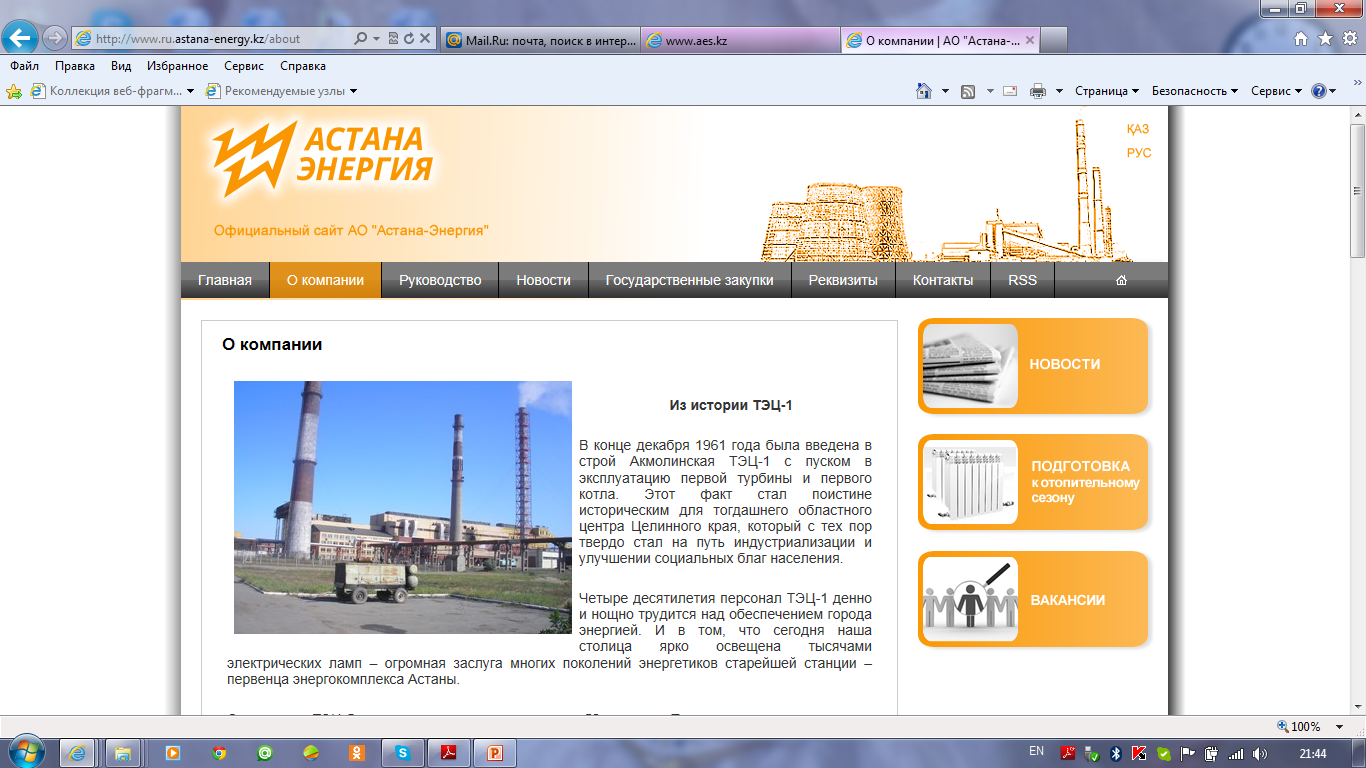 2
Инвестиционная программа АО «Астана-Энергия» по производству тепловой энергии утверждена приказом уполномоченного органа на 2018-2022 годы на общую                                                 сумму 4 872 573 тыс. тенге.
Согласно приказу Департамента Комитета по регулированию естественных монополий Министерства национальной экономики Республики Казахстан по городу Нур-Султану (далее – Департамент) от 18 марта 2020 года №18-ОД, согласованного Управлением топливно-энергетического комплекса и коммунального хозяйства города Нур-Султан, инвестиционная программа по производству тепловой энергии Общества на 2020 год утверждена на                               сумму 985 256 тыс. тенге без НДС. 
В текущем году Обществом в связи с производственной необходимостью в рамках инвестиционной программы по производству тепловой энергии, по согласованию с Управлением топливно-энергетического комплекса и коммунального хозяйства города Нур-Султан, выполняются новые мероприятия, согласно которым в соответствии с пунктом 7 статьи 21 Закона Республики Казахстан «О естественных монополиях» планируется внесение корректировок и изменений в утвержденную инвестиционную программу в рамках общей утвержденной годовой суммы, в том числе: 
- выполнение работы по разработке проектно-сметной документации по проекту пуско-наладочных работ по газификации ТЭЦ-1 и водогрейных котлов ТЭЦ-2;
- выполнение работы по ремонту подъездных железнодорожных путей АО «Астана-Энергия» ТЭЦ-2 по производству подъемочного ремонта путей 6-7 в городе Нур-Султан;
- выполнение работы по ремонту котлоагрегата ст.№7 на ТЭЦ-2.
3
Исполнение утвержденной инвестиционной программы
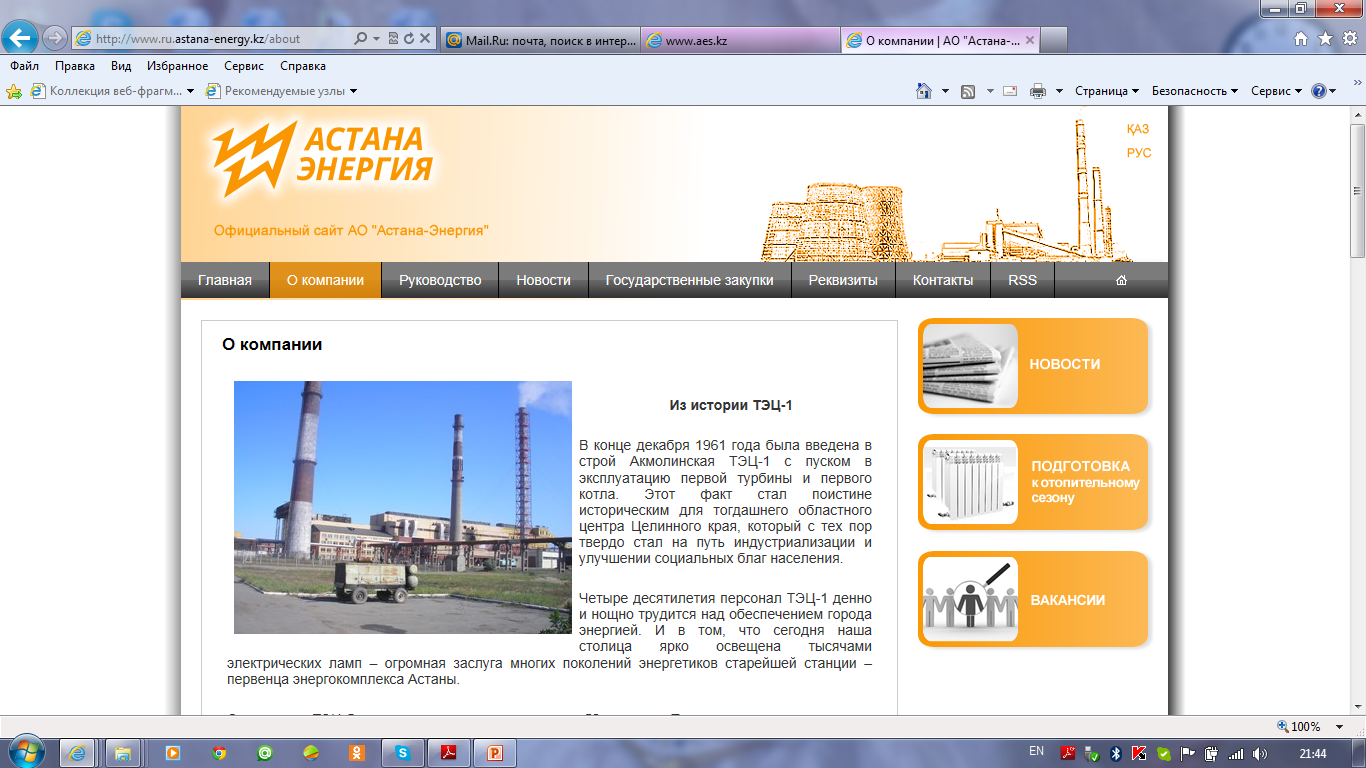 3
4
Исполнение утвержденной инвестиционной программы
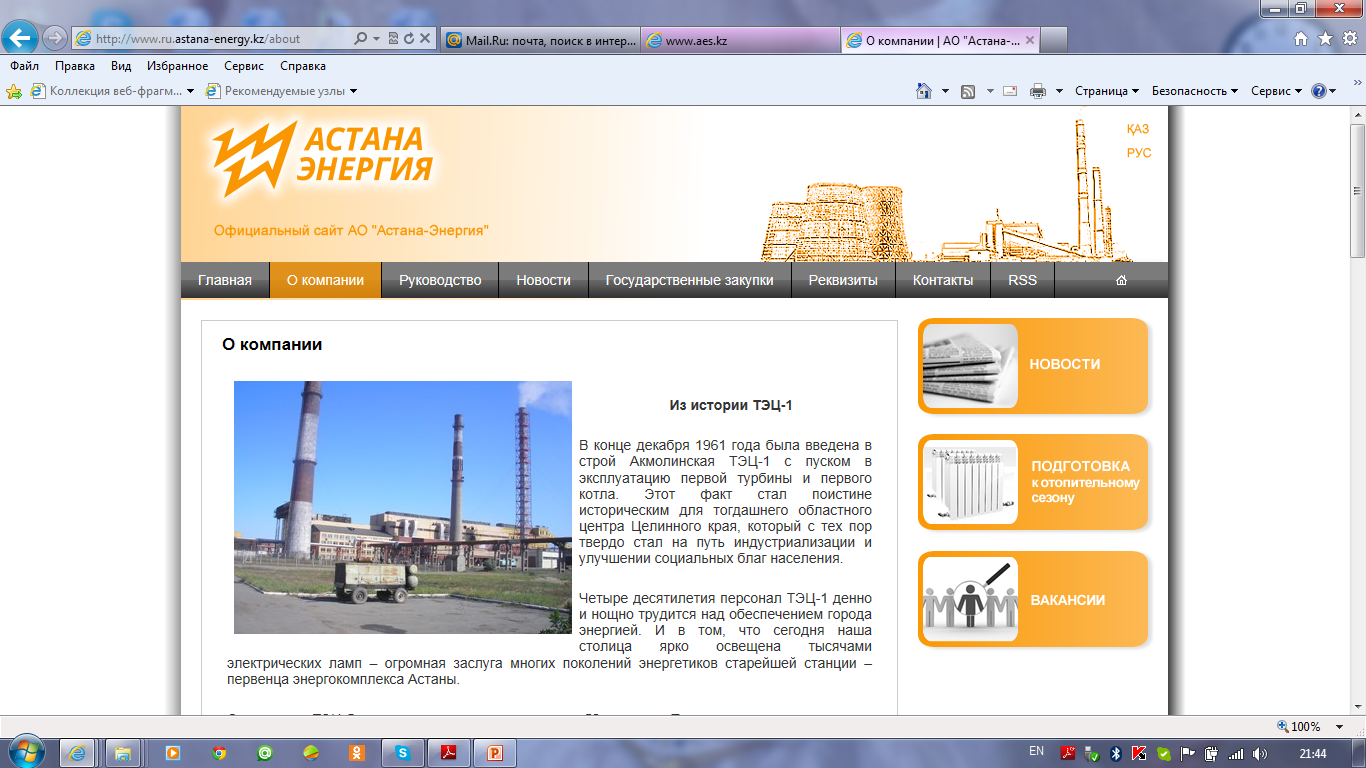 3
5
Исполнение утвержденной инвестиционной программы
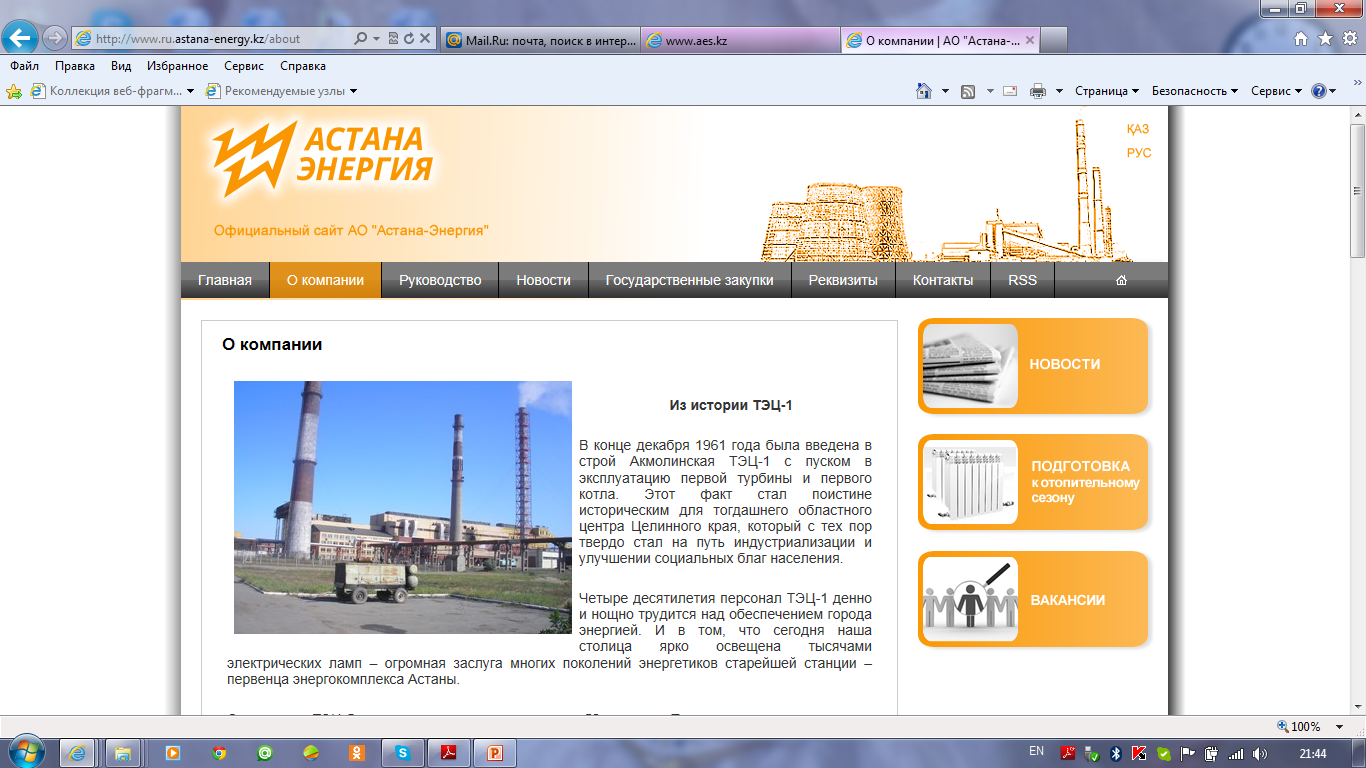 3
6
Исполнение инвестиционной программы
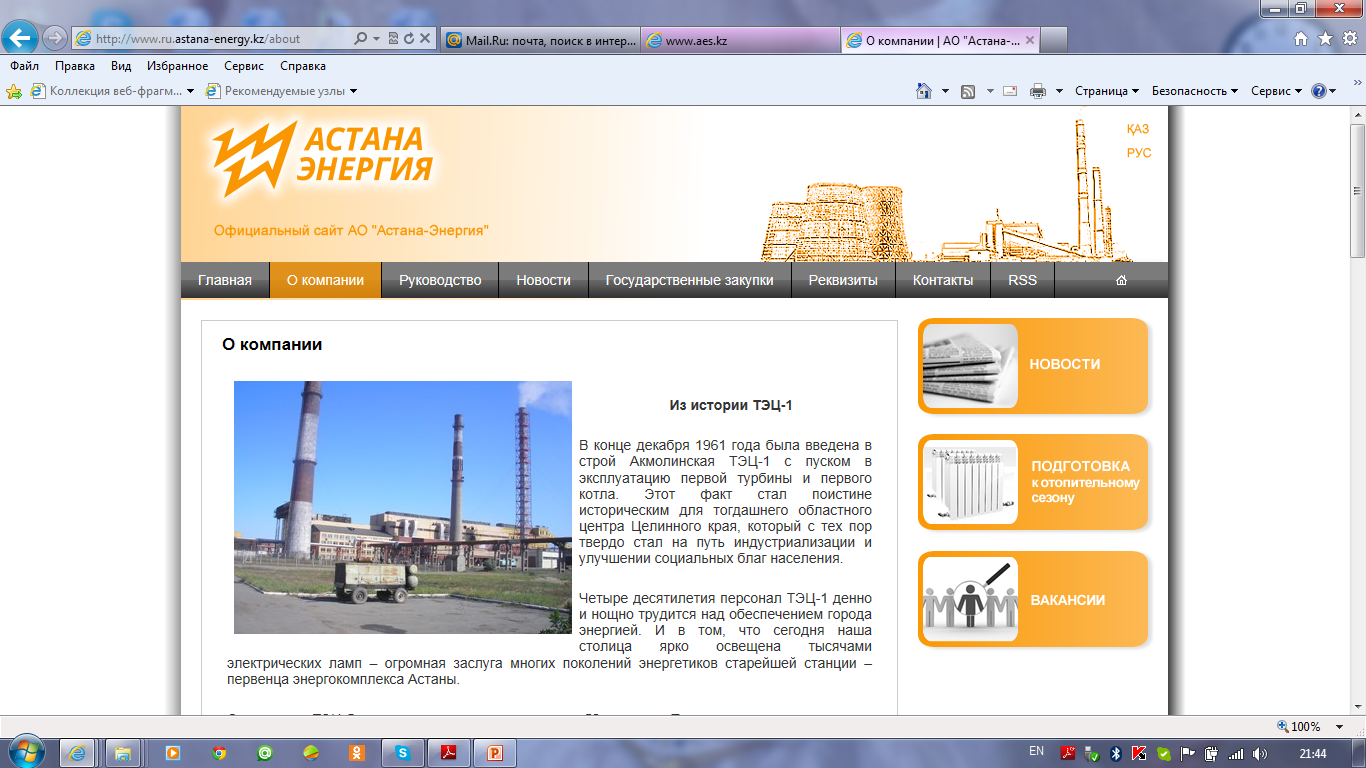 3.1
Покупка оборудования в рамках модернизации химической лаборатории, в том числе: лабораторная муфельная печь; щековая дробилка, кислородомер;
Замена атмосферного деаэратора ДСА-75 ст.№ 1 на ДА-50 в комплекте с охладителем согласно разработанного Проекта;
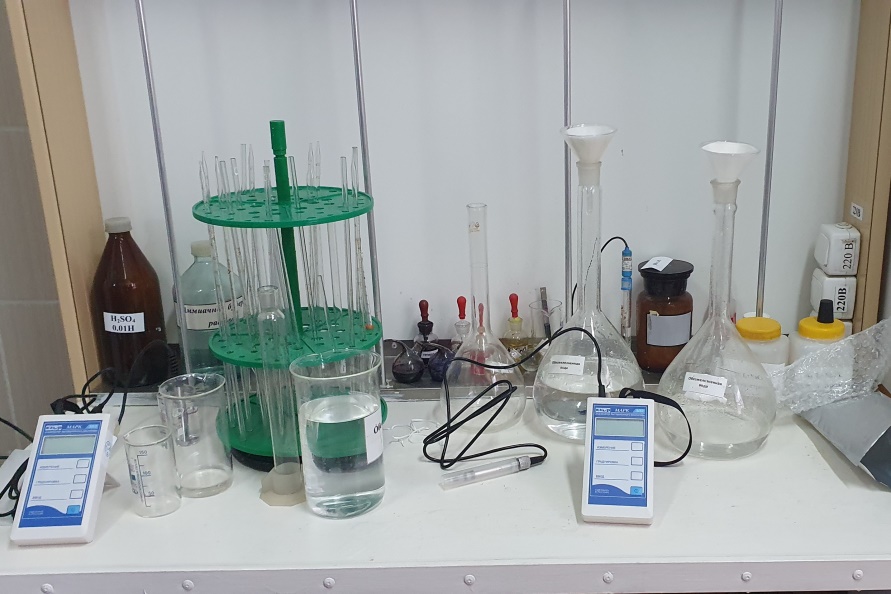 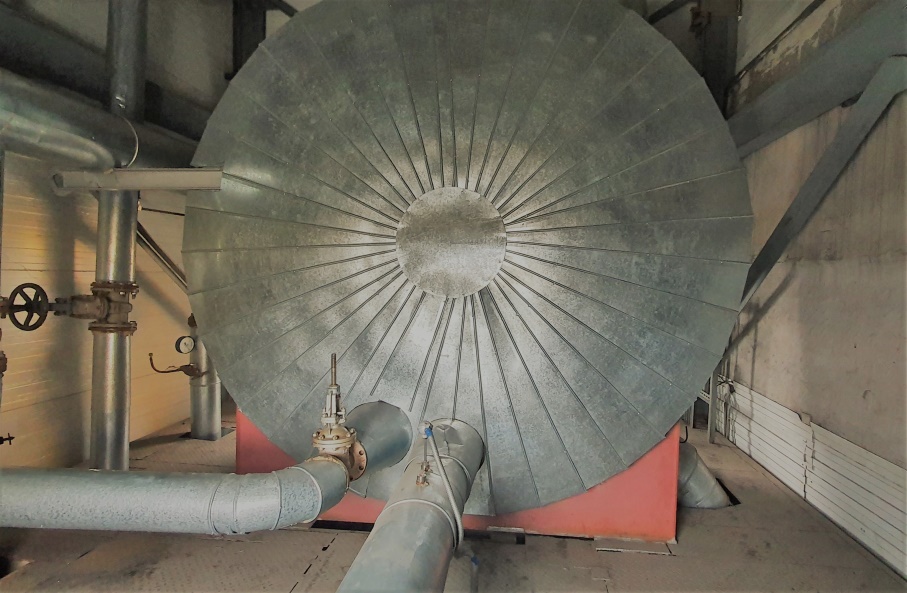 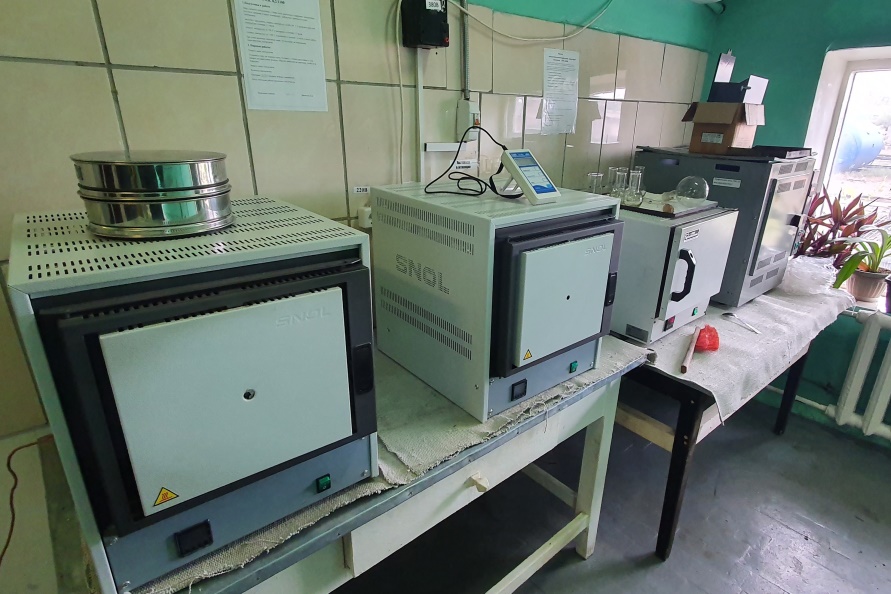 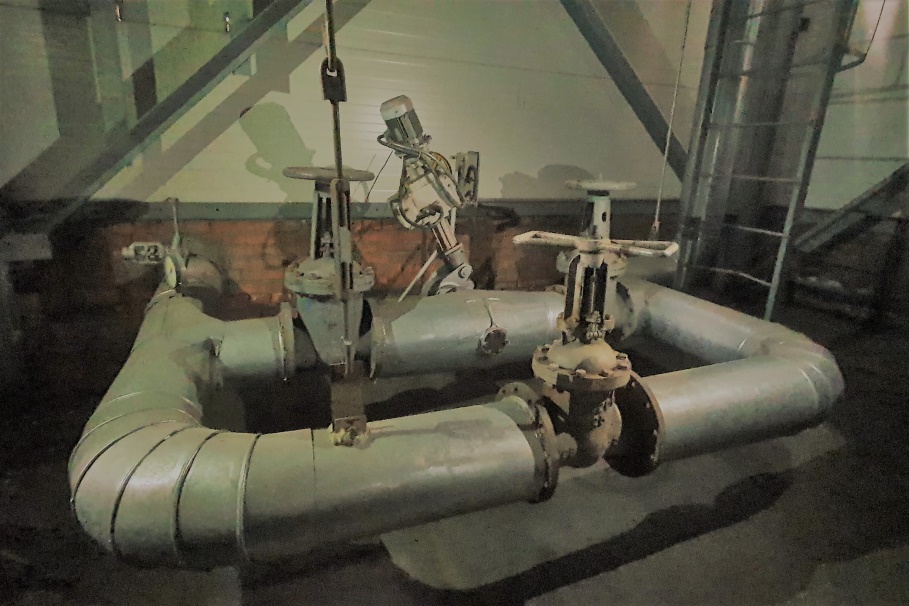 7
Исполнение инвестиционной программы
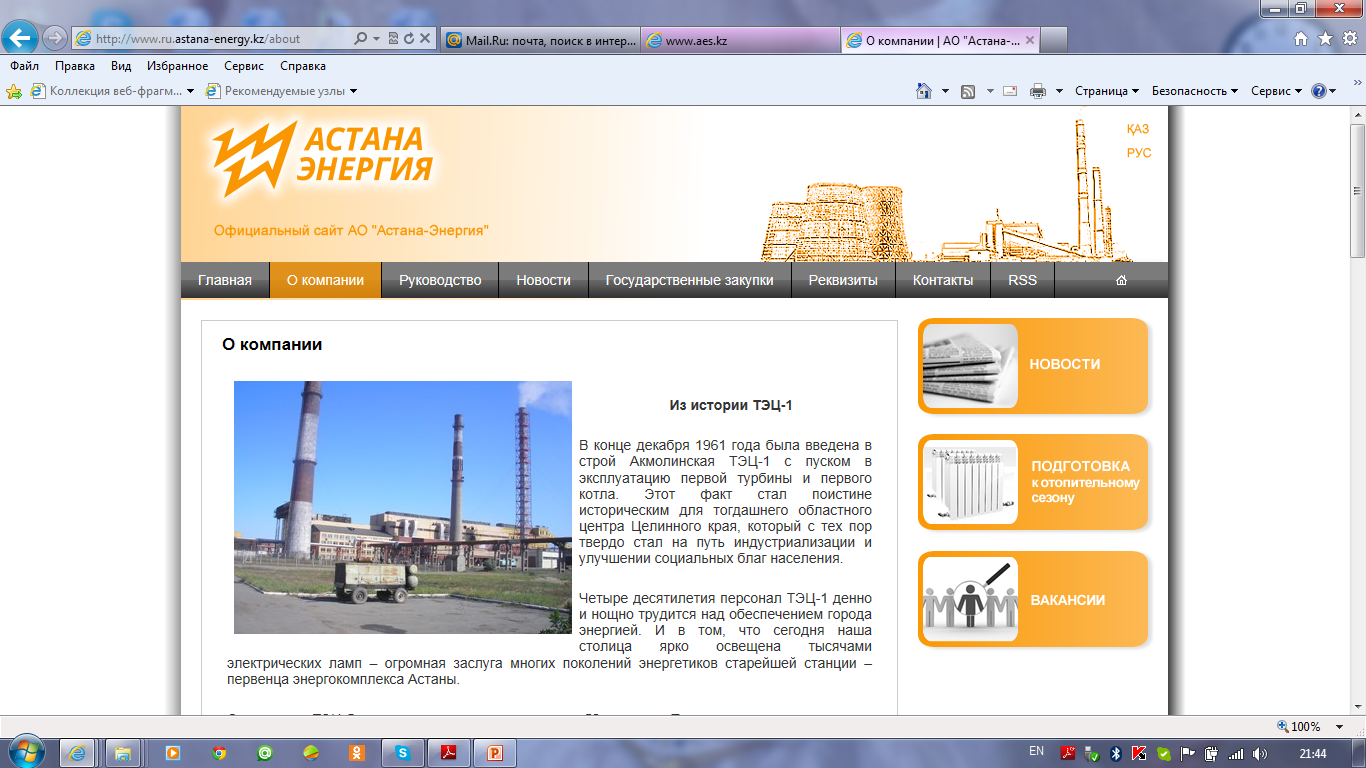 3.1
Работы по ремонту подъездных железнодорожных путей АО «Астана-Энергия» ТЭЦ-2 по производству подъемочного ремонта путей 6-7;
Выполнение работ по разработке проектно-сметной документации по проекту пуско-наладочных работ по газификации ТЭЦ-1 и водогрейных котлов ТЭЦ-2.
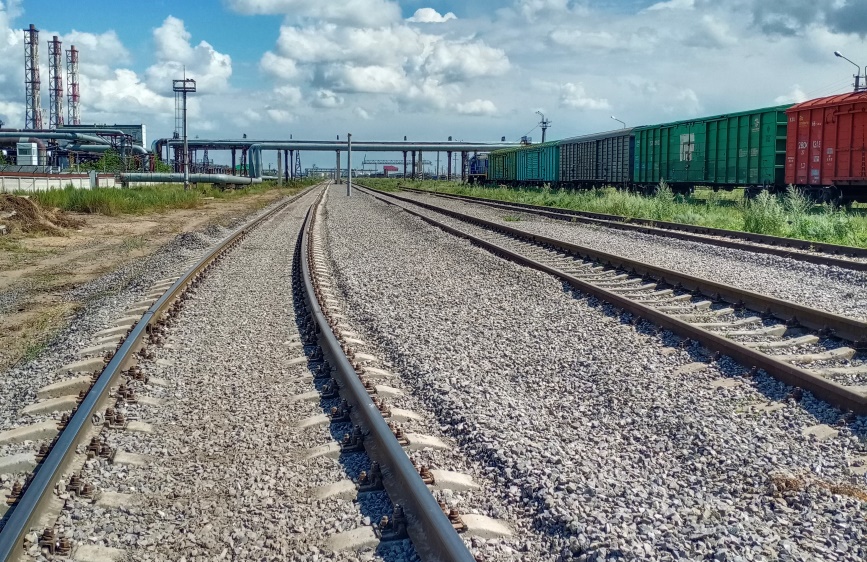 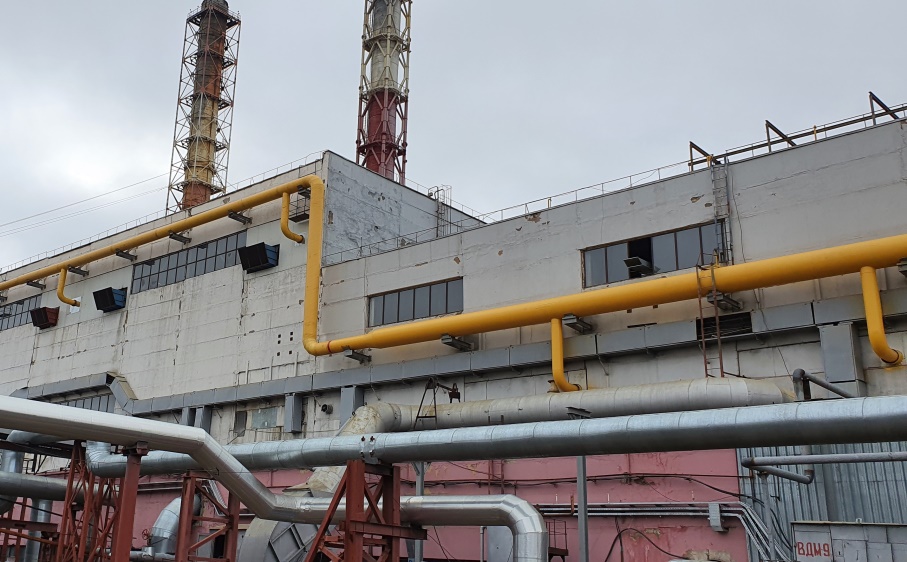 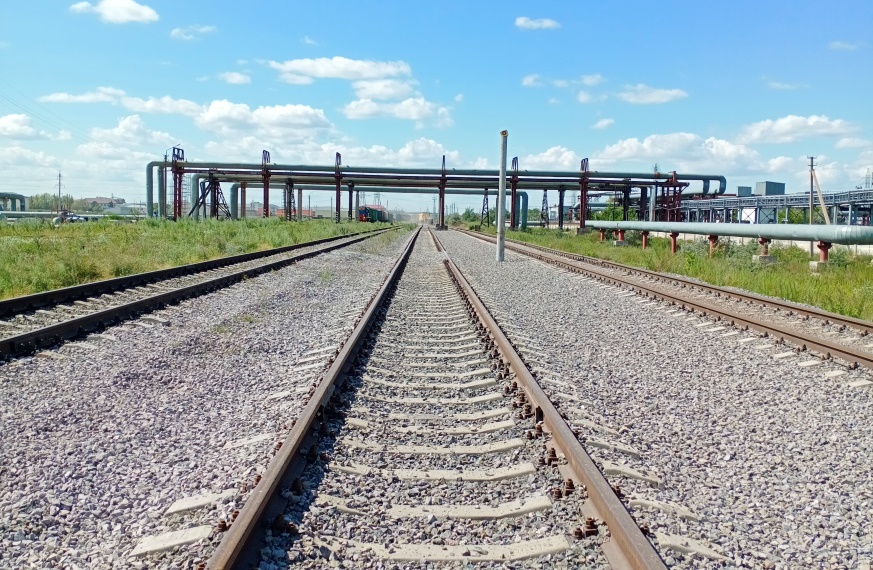 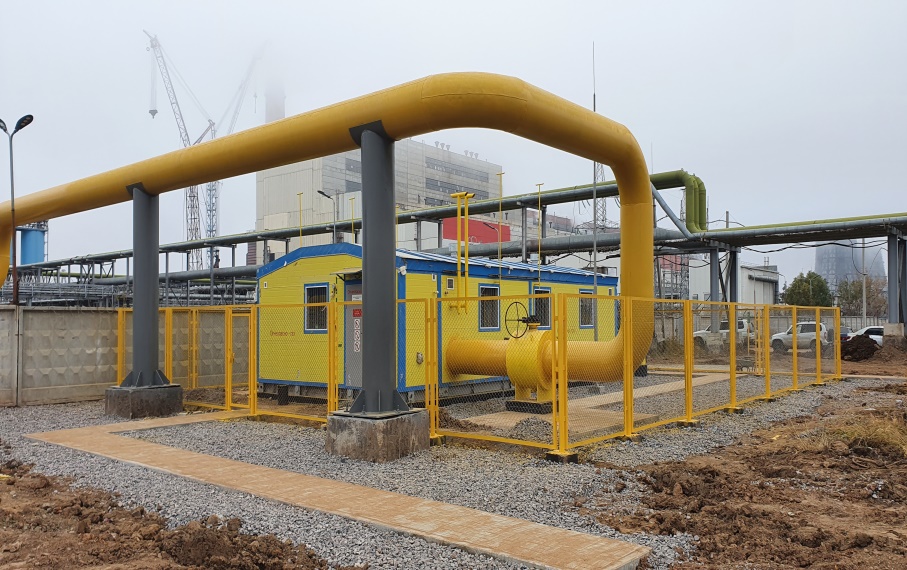 8
Исполнение инвестиционной программы
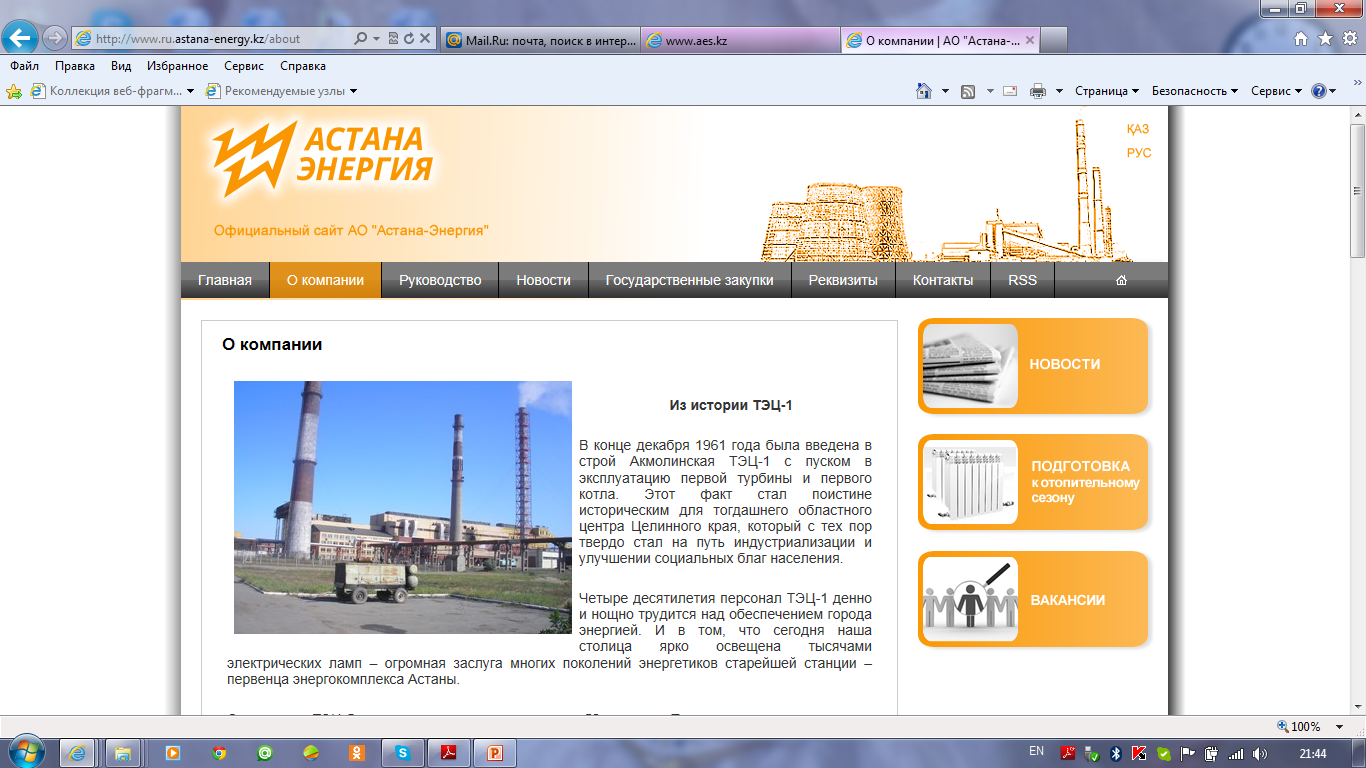 2.2
- Приобретение котлов водогрейного ручной КВр-1,45 в количестве 4 штуки.
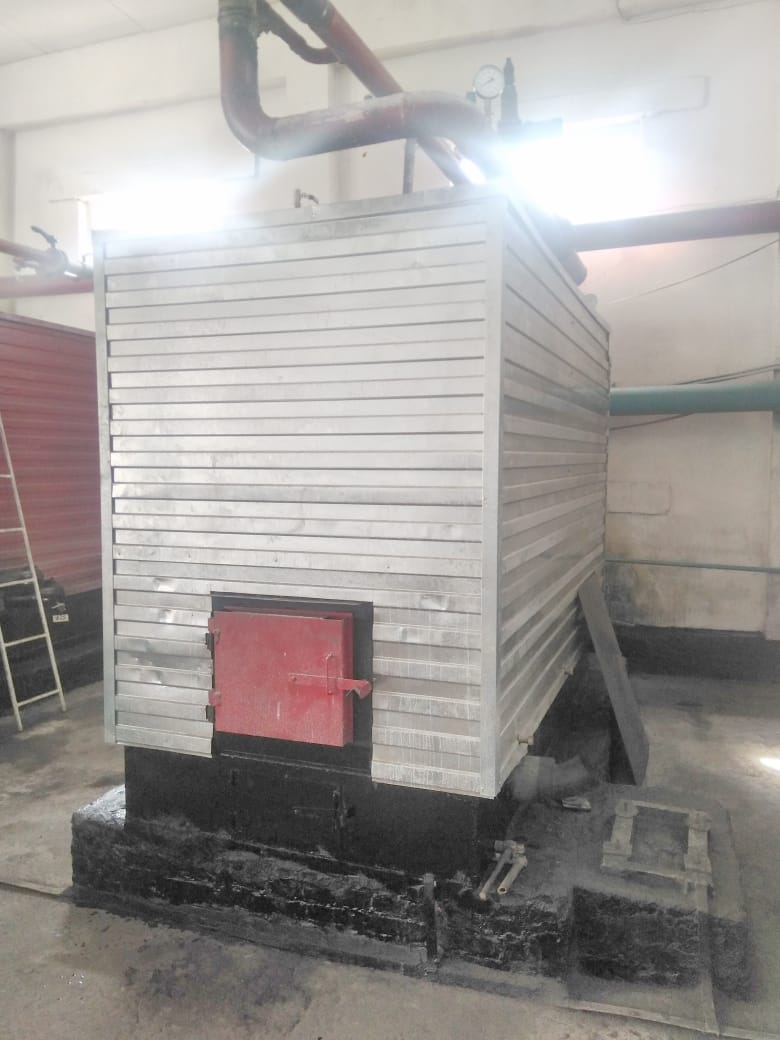 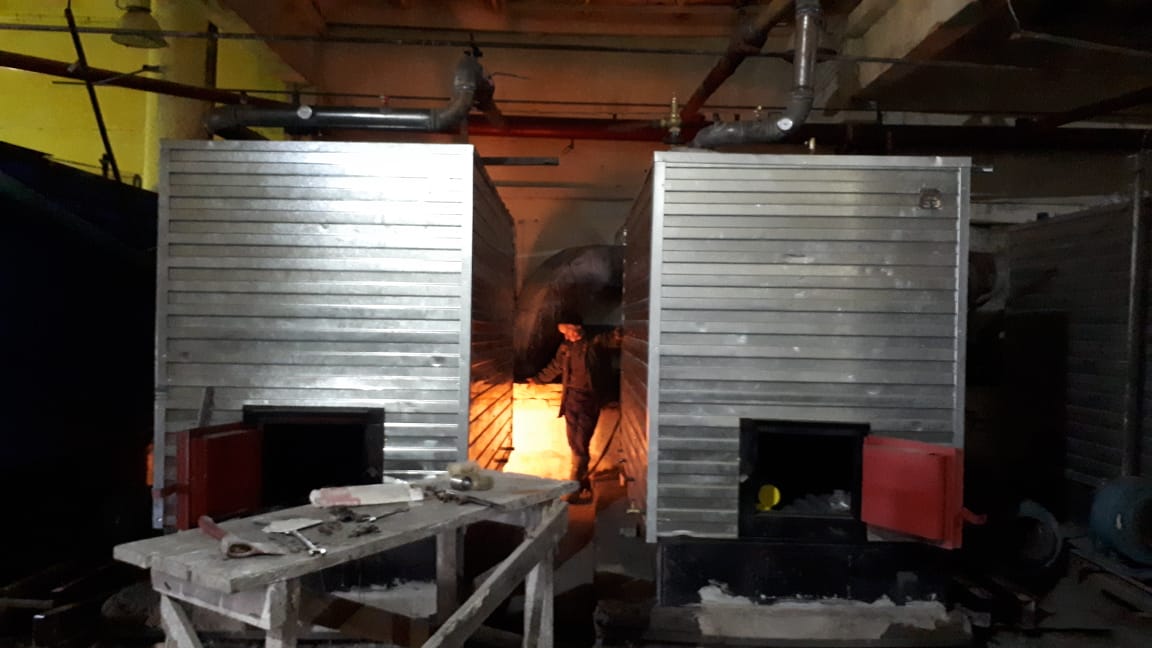 9
Спасибо за внимание !